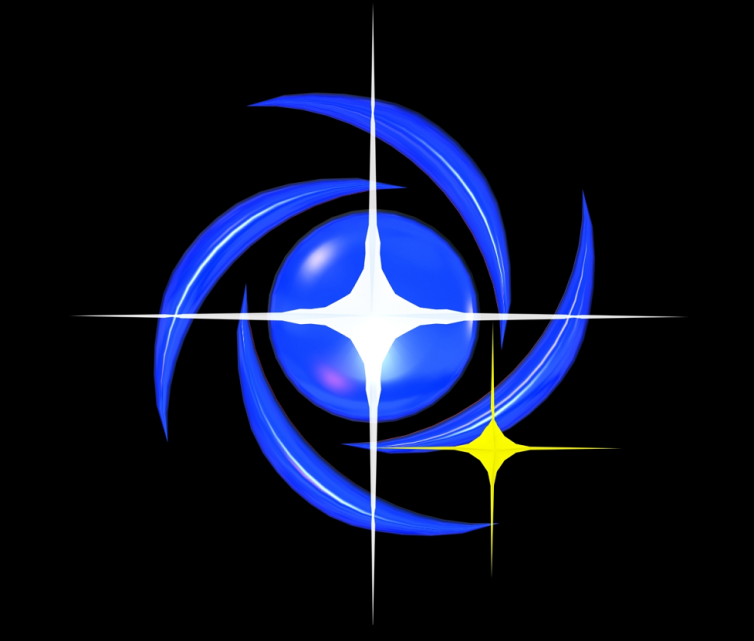 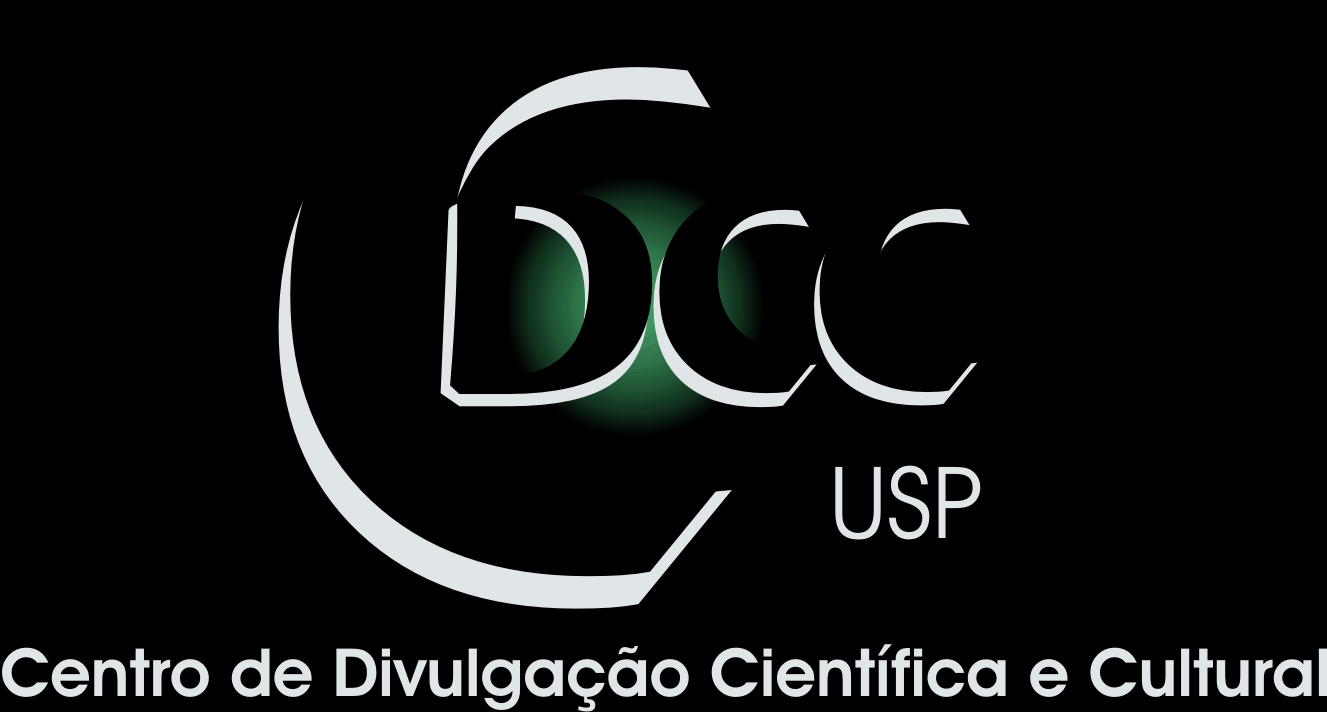 Minicurso de 
aprofundamento
Centro de Divulgação da Astronomia
Observatório Dietrich Schiel
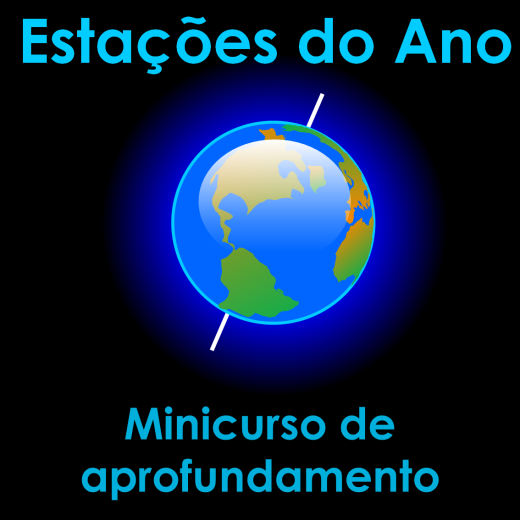 André Luiz da Silva/
Jorge Hönel
Observatório  Dietrich Schiel
/CDCC/USP
Estações do Ano
Imagem de fundo: céu de São Carlos na data de fundação do observatório Dietrich Schiel (10/04/86, 20:00 TL) crédito: Stellarium
[Speaker Notes: Fonte da imagem: http://www.superbwallpapers.com/space/green-nebula-22094/]
Apresentação do minicurso
[Speaker Notes: Fonte da imagem: http://www.superbwallpapers.com/space/green-nebula-22094/]
Objetivo:
Aprofundar os conceitos relacionados com o ciclo das estações do ano, repassando os conceitos básicos vistos no curso de Introdução à Astronomia, abordando vários aspectos do fenômeno e buscando levar os alunos a uma compreensão abrangente, em especial da conexão entre as duas perspectivas: estações do ano observadas a partir da superfície terrestre e a partir do espaço.
Público-alvo:
interessados em geral com idade igual ou superior a 14 anos.
Duração e horário:
Quatro semanas (16 de outubro a 06 de novembro-2015);Carga horária de 08 horasSempre às sextas-feiras, das 19h às 21h
Ministrantes
André Luiz da Silva, astrofísico Jorge Hönel, físicoambos especialistas em laboratório do Observatório Dietrich Schiel – Setor de Astronomia do CDCC/USP
Certificado de participação:
Será concedido para os participantes que obtiverem 75% de presença (ou seja, máximo de 1 falta para ter direito ao certificado)
Programação do minicurso
16 de outubro, aula 1:
 
 Esfera Celeste, Pontos Cardeais, horizonte, medidas angulares no céu, Zênite, Nadir, Meridiano, almucântares, Equador Celeste e Eclíptica

 Sistemas de Coordenadas: Altazimutal e Equatorial

 Atividade prática com o software Stellarium
23 de outubro, aula 2:
 
 Repassada em elementos da Esfera Celeste

 Solstícios e equinócios

 O movimento aparente do Sol ao longo das estações

 As constelações e as estações do ano
30 de outubro, aula 3:
 

 Ângulo de incidência da luz do Sol

 Visão geocêntrica das estações

 Visão heliocêntrica das estações
06 de novembro, aula 4:
 

 Miscelânia